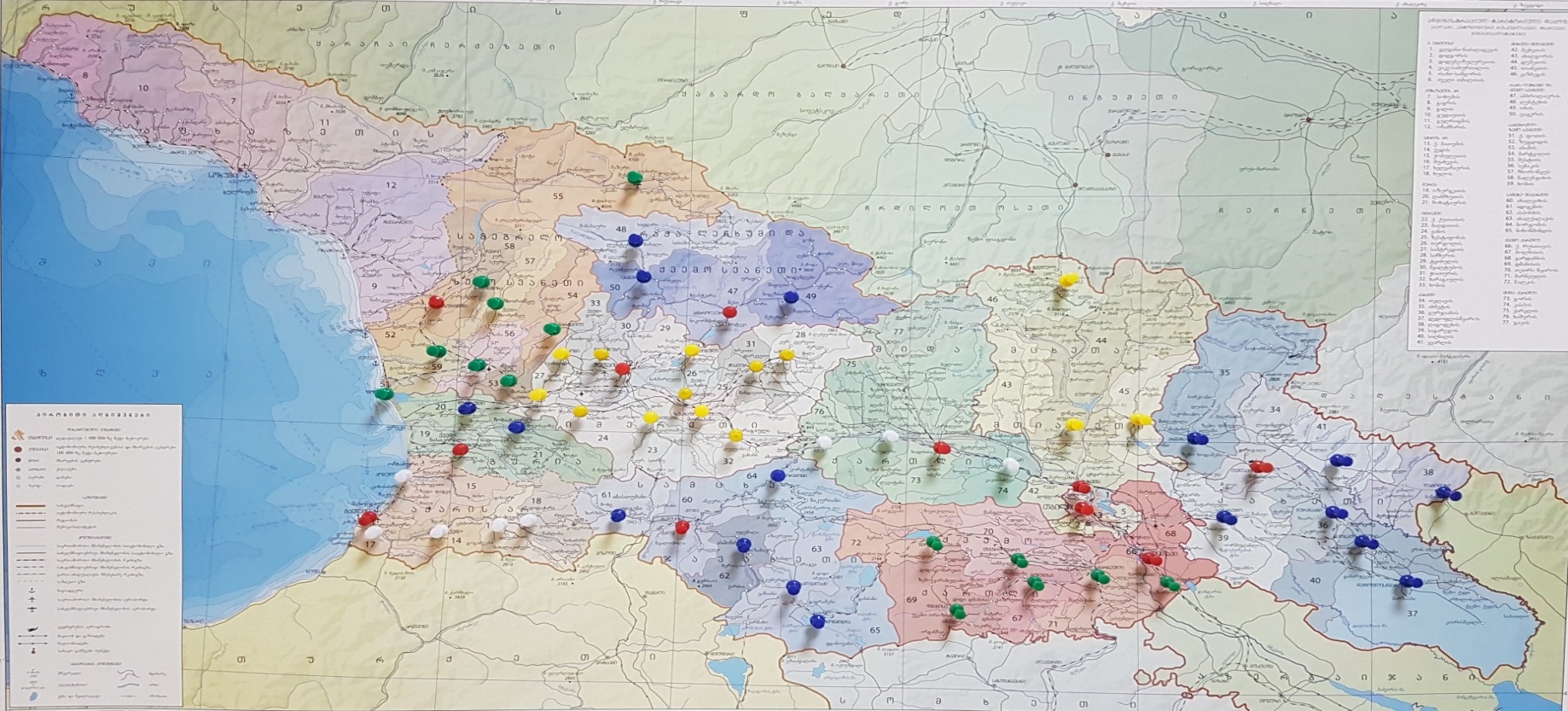 Public Internal Control Department
MOF of GEORGIA
Sakartvelo

Irma Gelantia-Akhvlediani
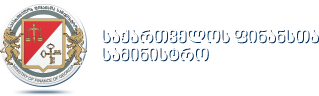 11-14  June, Armenia
2018
PIFC Annual reporting Practice in Georgian Public Sector
What is the Annual report based on:
Georgia Law on PIFC declares who are to send annual reports to the CHU; 
All ministries
Autonomies republics
Legal Entities of Public law

Local Governments

Who is interested in Annual report?
Management
SAI
Cabinet of Ministers 
Parliament
Donor organizations
EU review missions
Civil society, NGOs
Irma Gelantia-Akhvlediani 
Deputy Head of the Public Internal Control Department
PIFC Annual reporting Practice in Georgian Public Sector
How CHU works on Consolidated Annul report?
Recommended forms for annual reports – pure quality of reports
Online questionnaires – with required documentations
Interviews with IAUs in their working environment 

Based on this CHU prepared:
Statistics
Planed VS Conducted engagements
Institutional development of IA
Recommendations -  given VS fulfilled

Challenges:

How to count “Add value to the organization” by IAUs?
What amount of Budget is covered by Internal audit engagements?
What should be done with managers who do not implement recommendation given by IA?
How to free IA from Inspection?
Irma Gelantia-Akhvlediani 
Deputy Head of the Public Internal Control Department
Thank you
Irma gelantia-akhvledianiCHUi.gelantia@mof.ge +995 591 100 825www.pifc.gov.ge www.mof.ge
Irma Gelantia-Akhvlediani
Deputy Head of the Public Internal Control Department